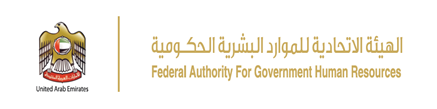 تقرير الرضا عن العروض المقدمة (برنامج امتيازات) لعام 2015 مايو 2016
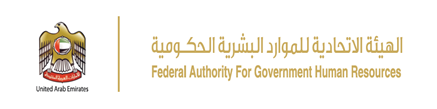 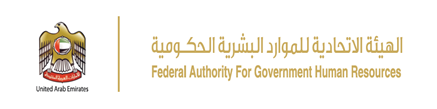 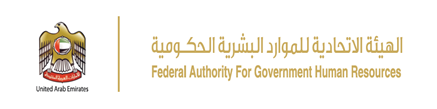 * عدد الردود لسؤال نسبة الرضا في عام 2014 هو17 ، اما بالنسبة للعام 2015 فعدد العينة اكبر 455 رد لذلك هناك تفاوت كبيرة في نتيجة الرضا
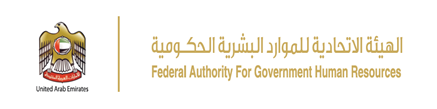